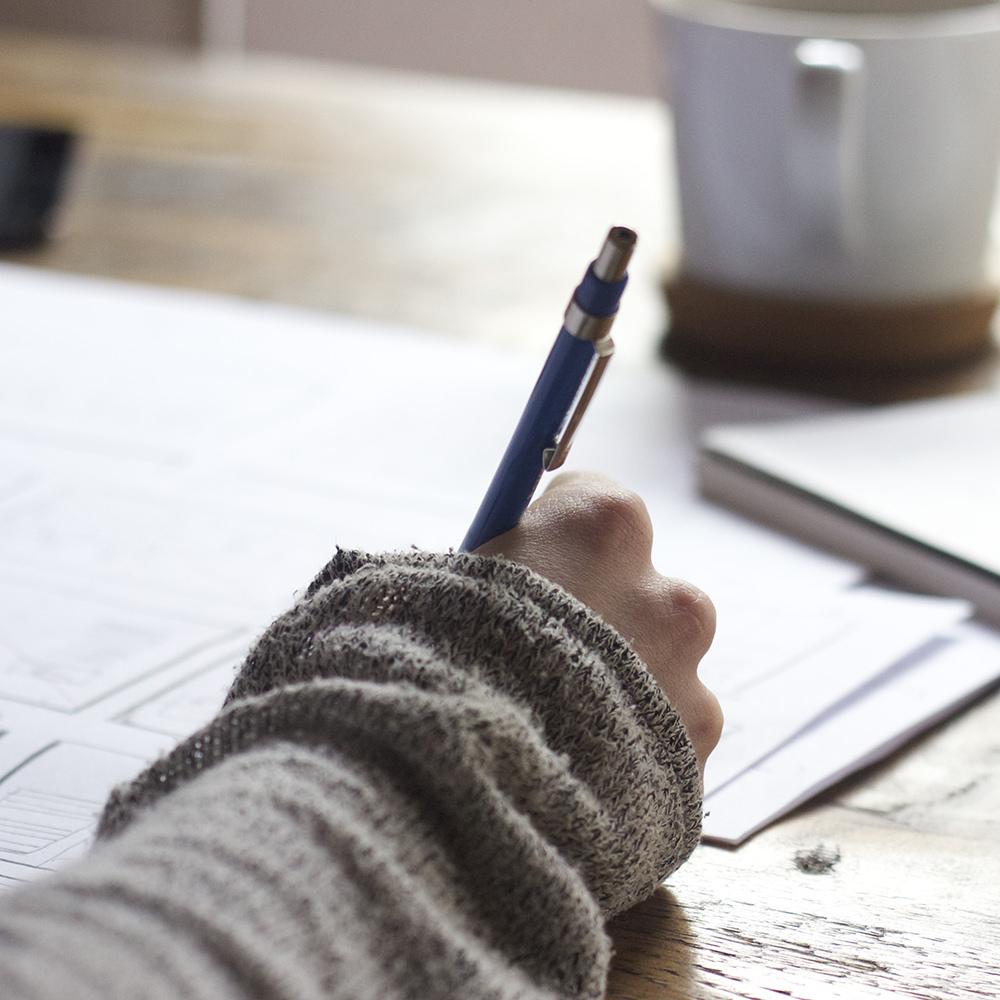 1
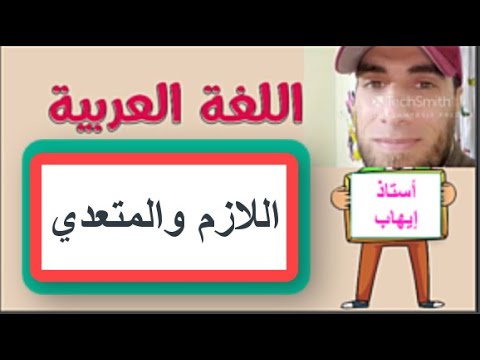 لاحظ الجمل الآتية:
(أ)
1- شرح المعلم الدرس.
2- رسم  الولد لوحة.
3- بنى المهندس المبنى.
(ب)
1- ذهب الأب إلى العمل.
2- عاد الأطفال من الرحلة.
3- تتقدم الأمة بأبنائها المخلصين.
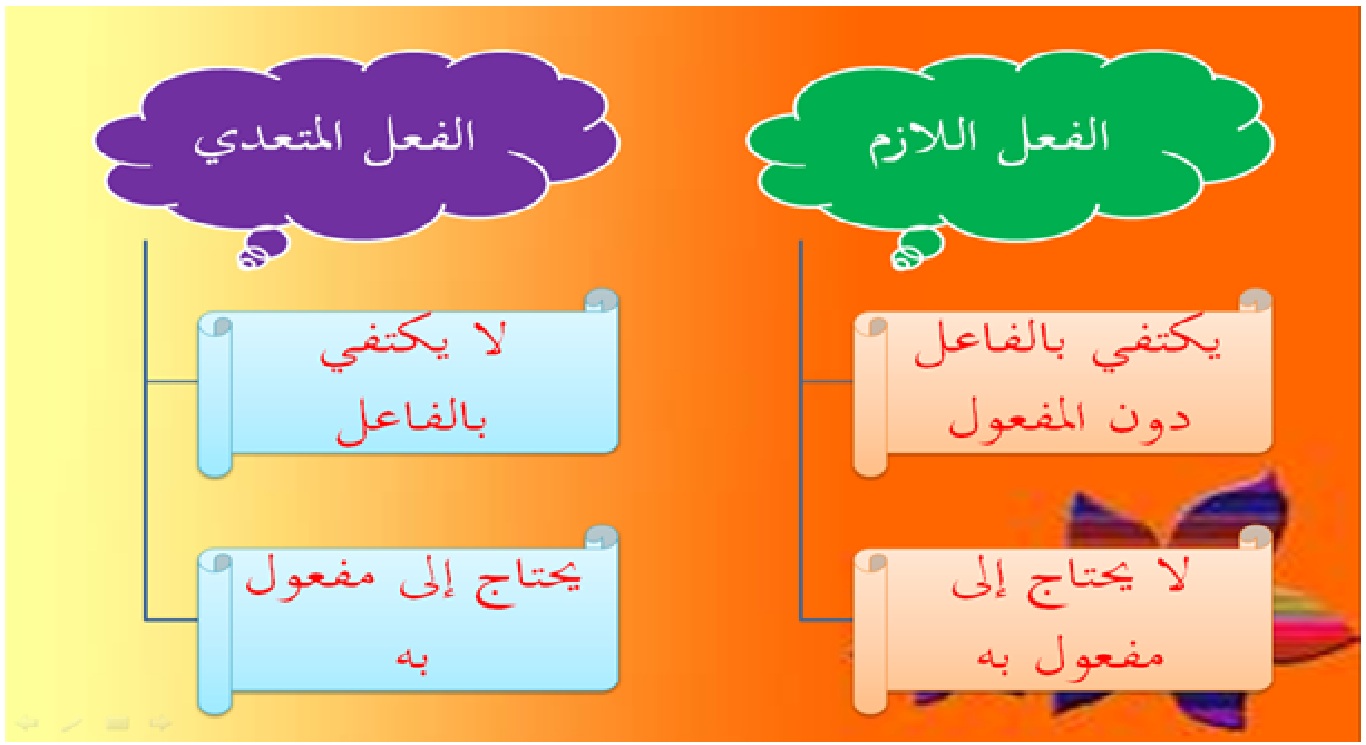 تدريب
ميز الفعل اللازم من الفعل المتعدى:
يبيعان
يقضى
يأمر
يذاكرون
متعد
لازم
متعد
متعد
يشرحن
يسيرون
يجلسان
صام
متعد
لازم
لازم
متعد
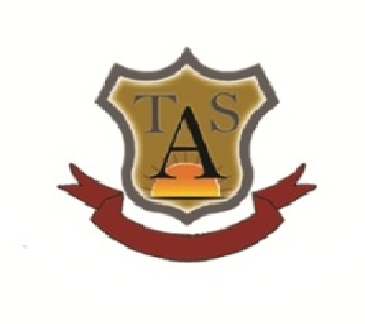 تدريب
لا مفر لنا إلا بإرشاد أبنائنا إلى أهمية التعليم ، فهو خير زاد فى موجهة الحياة ، وقد قيل : العلم سلاح ، فلا تتنازل عن هذا السلاح ، ومن يجهل قيمته ، يندم كثيرًا ، ويجعل حياته خاسرة.
استخرج من الفقرة السابقة:
1- فعلًا لازمًا وآخر متعديًا : ...........................................
2- فعل شرط وأعربه :..................................................
3- فعل جواب شرط : ..................................................
ب- ضع مكان النقط فعلًا مناسبًا ثم بين نوعه من حيث اللزوم والتعدى:
1- ............... الفلاح القمح.           (.................... )
2- ............... الفنان لوحة.            (.................... )
3- .............. التلاميذ إلى المدرسة .  (.................... )
تتنازل
يجهل : فعل مضارع مجزوم وعلامة جزمه السكون.
يندم
يزرع
متعدٍ
رسم
متعدٍ
لازم
ذهب